What is the best methodof capacity planningfor my facility?
Bob Kotcher, President
Simitar Consulting
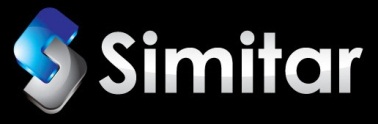 Agenda
Cost of capacity-planning errors
Two basic types of capacity planning
How your facility’s characteristics point you toward the appropriate method
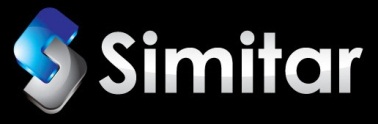 4/1/2013
2
Cost of capacity-planning errors
Overcapacity
Equipment , facility, and labor costs
Layoffs
Undercapacity
Lost sales
High cycle times
High WIP
Reduced service levels
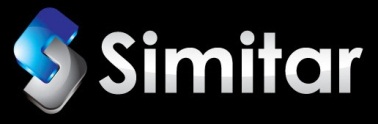 4/1/2013
3
Two types of capacity planning
Static
Dynamic
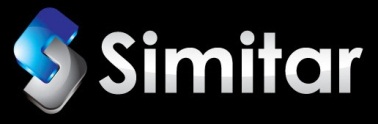 4/1/2013
4
Dynamic modeling
Also known as stochastic, Monte Carlo, or discrete-event simulation (DES)
Variability causes cycle time to approach infinity as loading approaches 100%
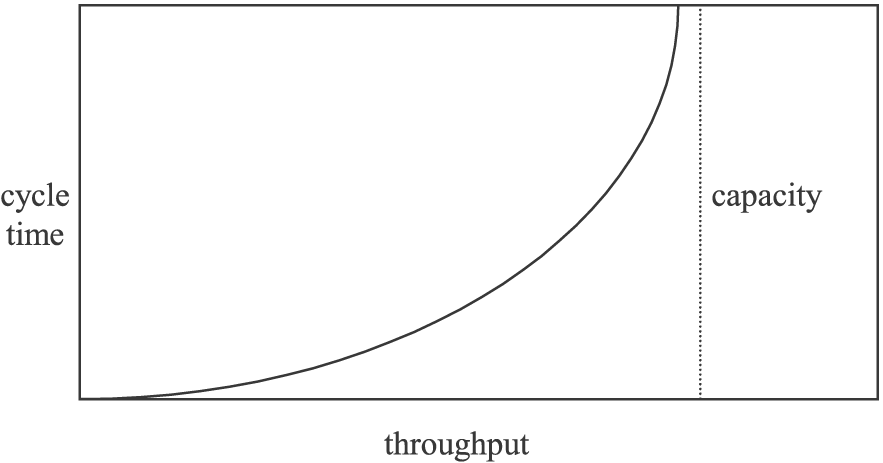 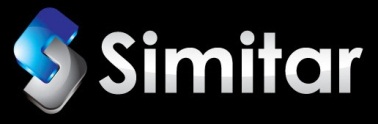 4/1/2013
5
Dynamic modeling
Demo of models:
Factory Explorer
Simio
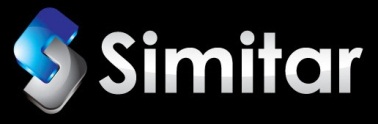 4/1/2013
6
Pros/cons of static vs. dynamic
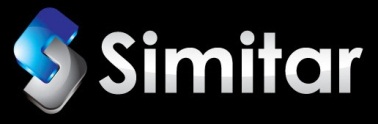 4/1/2013
7
Optimizing processes--things with which you can experiment in a dynamic model
Dispatching (prioritization) rules at each operation
Batching rules
Setup rules
Resource allocation
Resource cross-qualification
Lot sizes
Kanban quantities
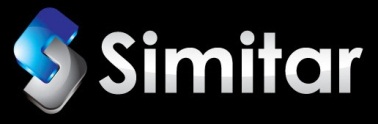 4/1/2013
8
Conclusion
Your facility’s characteristics point you toward a method, per this matrix:
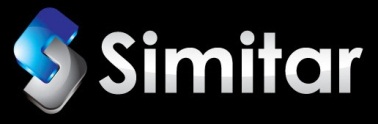 4/1/2013
9
Summary
Cost of capacity-planning errors
Two basic types of capacity planning
How your facility’s characteristics point you toward the appropriate method
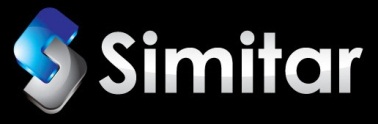 4/1/2013
10
Discussion/Questions
Further reading: http://www.simitarconsulting.com/uploads/FabTimeNewsletter--my_article.pdf 
Anyone want to describe his/her facility so that the group can assess it toward the best method?
Contact info:
BobKotcher@SimitarConsulting.com 
www.SimitarConsulting.com
http://www.linkedin.com/in/robertkotcher 
(877) 365-9997
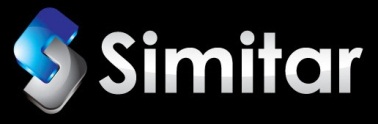 4/1/2013
11